Návrh dopravního řešení Jižního Města
Jakub Platil, VOŠ a SPŠ dopravní, Masná 18, Praha 1
Úvod – cíle návrhu
Řešení dopravy v oblasti ku prospěchu občanům JM

Rozpočtově úsporné či neutrální

Optimalizace nabídky vůči poptávce

Realizace vzájemných vazeb autobusů a metra
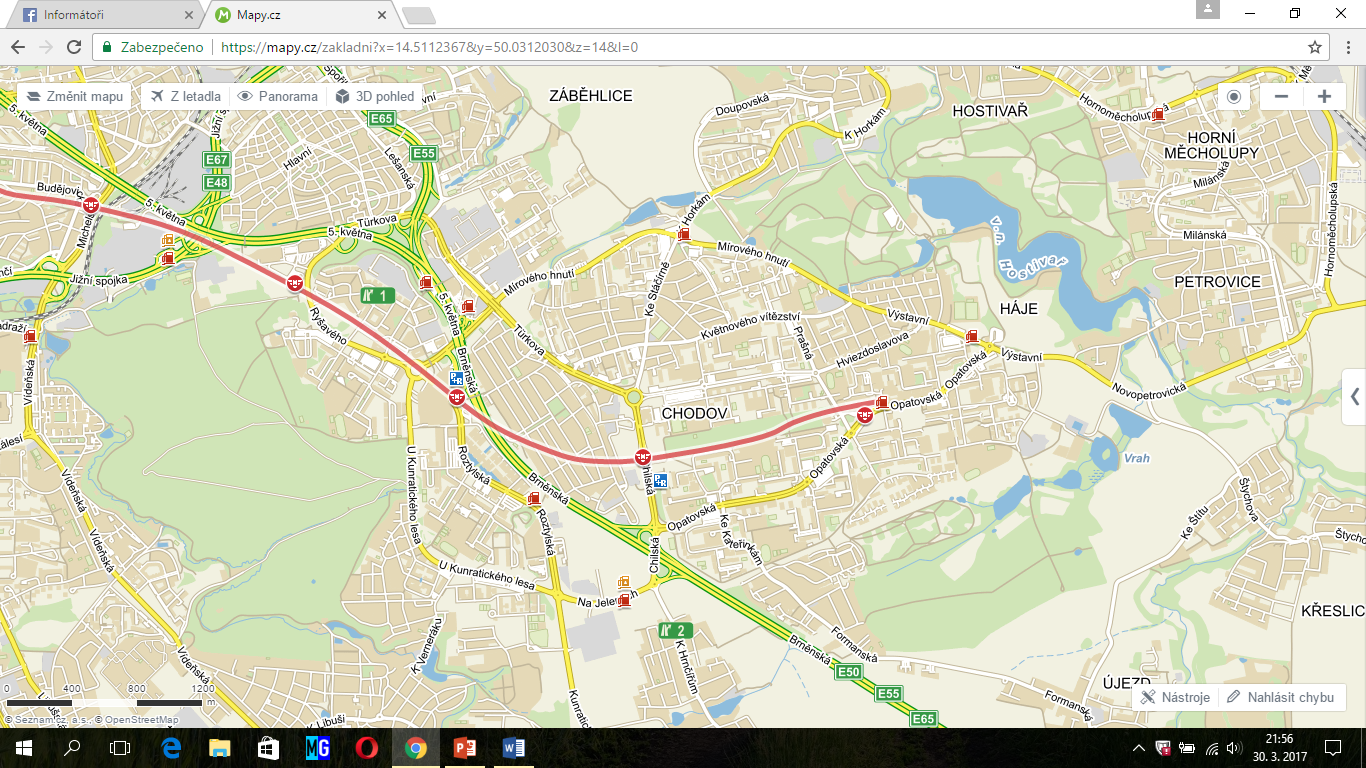 Aktuální stav
Páteřní a doplňkové linky

Expresní linka 125 na Smíchov

Nereálné jízdní doby

Nenávaznosti bus-metro
Navržený stav
Nové linky 204 a 206

Zrušená linka 135

Výrazně změněné linky 115, 170 a 121

Navázání autobusů s metrem
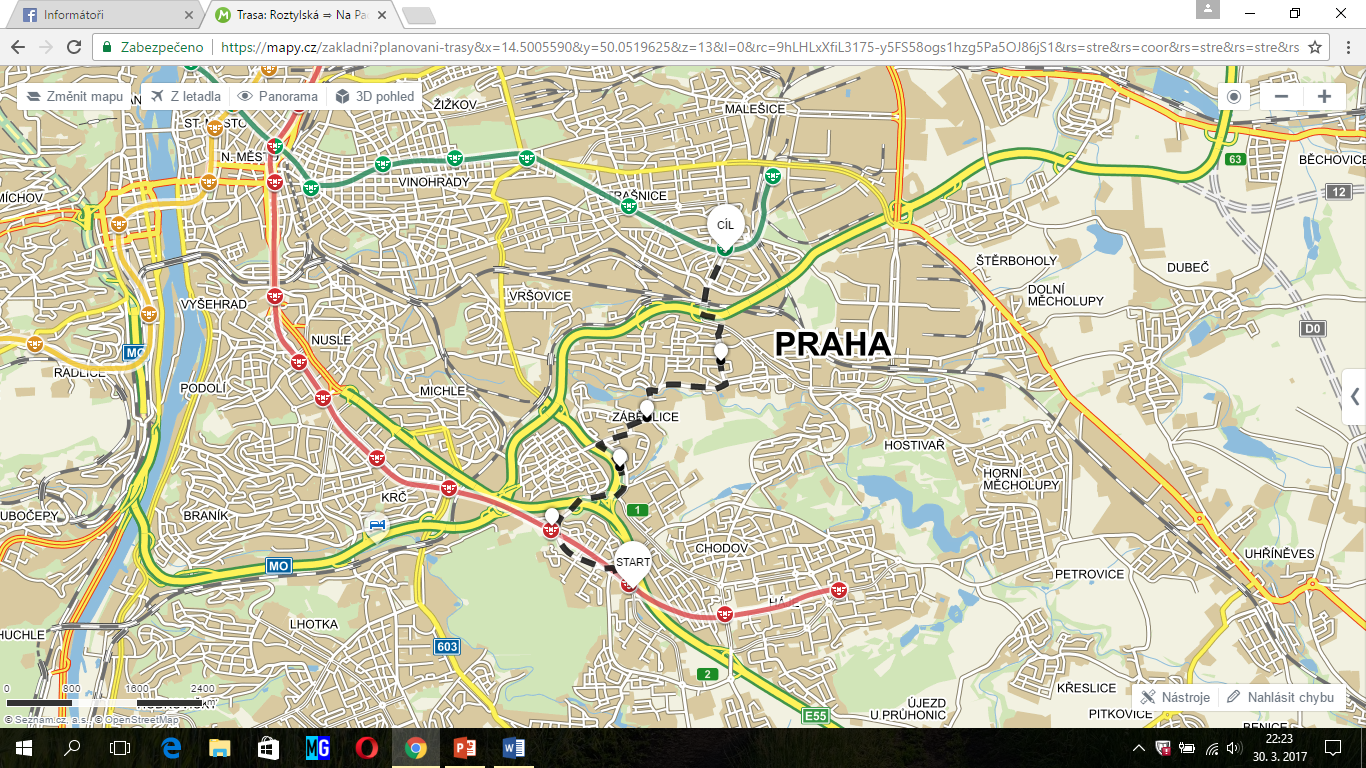 Závěr
Lepší návaznosti v rámci oblasti

Větší směrová nabídka

Lepší zajištění lokálních vazeb

Ušetření 0,36 % výkonů
Zdroj
mapy.cz
Děkuji za pozornost